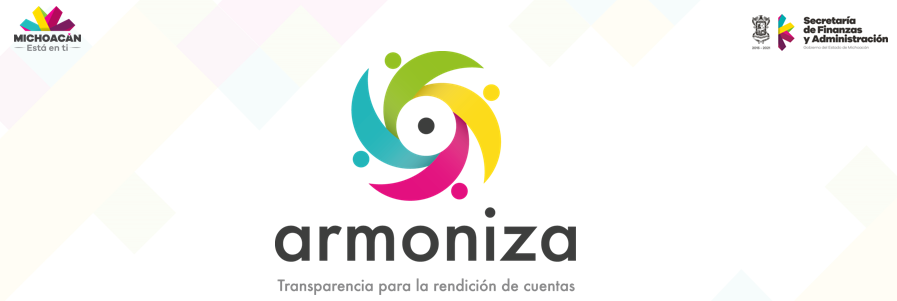 Evaluación - Convenios
Evaluación Convenios
Instrucciones

De las siguientes cuestiones elige la respuesta que consideres correcta; estas preguntas son de opción múltiple y contienen cuatro opciones de respuesta, de las cuales sólo una es la correcta.

Completa los datos de identificación solicitados al inicio de la Evaluación.
 
Seleccionar con una X el óvalo que se considere como respuesta correcta, en el renglón correspondiente a cada pregunta.
Evaluación – Convenios
¿Qué significa SAP?

Tax & Revenue
System, Applications and Products
Graphical User Interface
Sistema de Datawarehouse
Evaluación – Convenios
¿Cuál es la acción que nos pide el sistema la primera vez que ingresas?

Registrar su nombre
Cambiar la clave de acceso
E-mail y contraseña
Registrar su usuario
Evaluación Convenios
¿Dónde puedo agregar las transacciones que utilizo con mayor frecuencia?

Menú principal 
Favoritos 
Barra de mensaje 
Barra de estatus
Evaluación – Convenios
¿En que mandante se realizan las pruebas y las capacitaciones?

Productivo
Desarrollo 
Calidad
Todos los anteriores
Evaluación – Convenios
¿Cuál es la transacción para generar convenios?

ZFPCVN
ZFPCNV
ZFPVNC
ZDEVCON
Evaluación – Convenios
¿Cuáles son los tipos de convenios que existen?

Locales y Federales 
Estatales y Locales  
Estales y Federales 
Todas las anteriores
Evaluación – Convenios
¿Cuál es transacciones utilizamos para visualizar el estado de cuenta del contribuyente?

FMDERIVE y FPL9
FPCOCAV y FMDERIVE
FPCACOV y FMDERIVE
FMCACOV y FPL9
Evaluación – Convenios
¿Qué tipo de conceptos de cobro no son convenibles?

Vehicular 
Nomina 
Diversos  
Transportistas
Evaluación – Convenios
¿Cuál es el requisito indispensable para generar un convenio?

Deposito en efectivo
Deposito en garantía 
Fianza 
Aval
Evaluación – Convenios
¿Selecciona un tipo de garantías que generan gastos?

Prenda o hipoteca 
Embargo en vía administrativa 
Depósito de dinero o carta de crédito 
Obligación solidaria